Презентация по физике на тему:Законы Ньютона
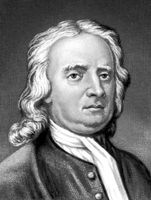 Выполнила: учитель физики первой категории
Ветчинова Елена  Евгеньевна
МОБУ «Паникинская СОШ»
Зако́ны Ньюто́на — три закона, лежащие в основе классической механики и позволяющие записать уравнения движения для любой механической системы, если известны силовые взаимодействия для составляющих её тел. Впервые в полной мере сформулированы Исааком Ньютоном в книге «Математические начала натуральной философии» (1687 год)
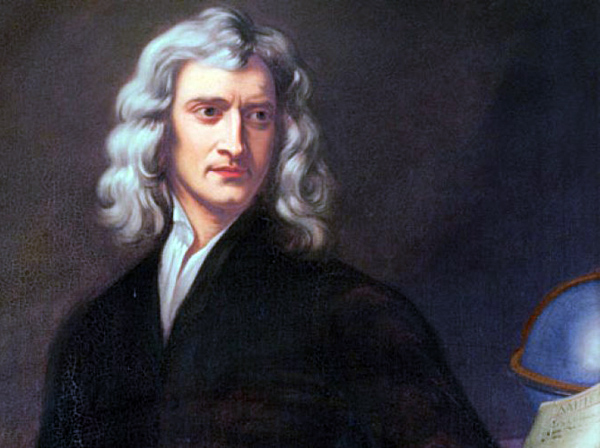 Первый закон Ньютона
Первый закон Ньютона постулирует существование инерциальных систем отсчета. Поэтому он также известен как Закон инерции. Инерция— это свойство тела сохранять свою скорость движения неизменной (и по величине, и по направлению), когда на тело не действуют никакие силы. Чтобы изменить скорость движения тела, на него необходимо подействовать с некоторой силой. Естественно, результат действия одинаковых по величине сил на различные тела будет различным.
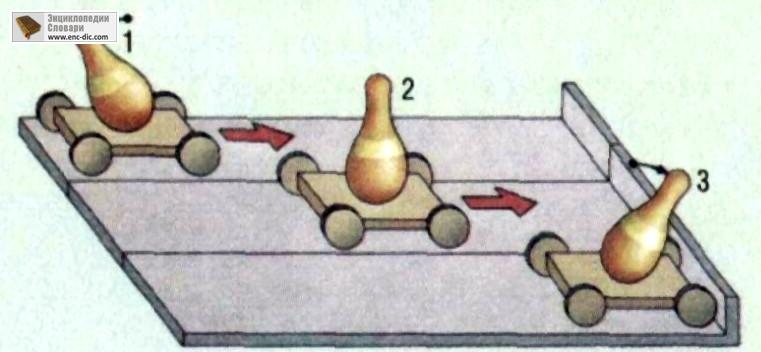 Современная формулировка
В современной физике первый закон Ньютона принято формулировать в следующем виде:
Существуют такие системы отсчёта, называемые инерциальными, относительно которых материальные точки, когда на них не действуют никакие силы (или действуют силы взаимно уравновешенные), находятся в состоянии покоя или равномерного прямолинейного движения
Историческая формулировка
Ньютон в своей книге «Математические начала натуральной философии» сформулировал первый закон механики в следующем виде:
Всякое тело продолжает удерживаться в состоянии покоя или равномерного и прямолинейного движения, пока и поскольку оно не понуждается приложенными силами изменить это состояние.
С современной точки зрения, такая формулировка неудовлетворительна. Во-первых, термин «тело» следует заменить термином «материальная точка», так как тело конечных размеров в отсутствие внешних сил может совершать и вращательное движение. Во-вторых, и это главное, Ньютон в своём труде опирался на существование абсолютной неподвижной системы отсчёта, то есть абсолютного пространства и времени, а это представление современная физика отвергает. С другой стороны, в произвольной (скажем, вращающейся) системе отсчёта закон инерции неверен, поэтому ньютоновская  формулировка была заменена постулатом существования инерциальных систем отсчета.
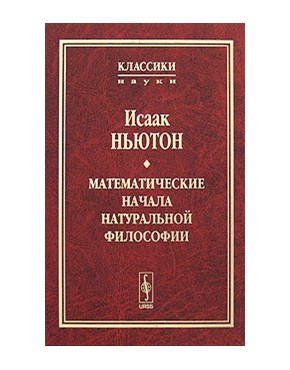 Второй закон Ньютона
Второй закон Ньютона — дифференциальный закон движения, описывающий взаимосвязь между приложенной к материальной точке силой и получающимся от этого ускорением этой точки. Фактически, второй закон Ньютона вводит массу как меру проявления инертности материальной точки в выбранной инерциальной системе отсчёта (ИСО).
Масса материальной точки при этом полагается величиной постоянной во времени и независящей от каких-либо особенностей её движения и взаимодействия с другими телами
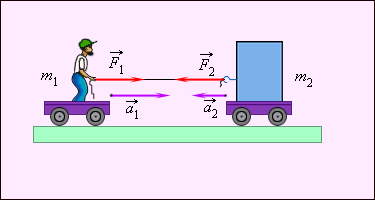 Современная формулировка
В инерциальной системе отсчёта ускорение, которое получает материальная точка с постоянной массой, прямо пропорционально равнодействующей всех приложенных к ней сил и обратно пропорционально её массе.
При подходящем выборе единиц измерения, этот закон можно записать в виде формулы:
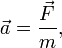 Историческая формулировка
Исходная формулировка Ньютона:
Изменение количества движения пропорционально приложенной движущей силе и происходит по направлению той прямой, по которой эта сила действует.
Интересно, что если добавить требование инерциальности для системы отсчёта, то в такой формулировке этот закон справедлив даже в релятивистской механике.
Третий закон Ньютона
Этот закон описывает, как взаимодействуют две материальные точки. Возьмём для примера замкнутую систему, состоящую из двух материальных точек. Первая точка может действовать на вторую с некоторой силой           , а вторая — на первую с силой            . Как соотносятся силы? Третий закон Ньютона утверждает: сила действия             равна по модулю и противоположна по направлению силе противодействия             .
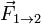 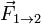 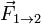 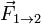 Современная формулировка
Материальные точки взаимодействуют друг с другом силами, имеющими одинаковую природу, направленными вдоль прямой, соединяющей эти точки, равными по модулю и противоположными по направлению:


Закон утверждает, что силы возникают лишь попарно, причём любая сила, действующая на тело, имеет источник происхождения в виде другого тела. Иначе говоря, сила всегда есть результат взаимодействия тел. Существование сил, возникших самостоятельно, без взаимодействующих тел, невозможно
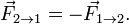 Историческая формулировка
Действию всегда есть равное и противоположное противодействие, иначе, взаимодействия двух тел друг на друга равны и направлены в противоположные стороны.Для силы Лоренца третий закон Ньютона не выполняется. Лишь переформулировав его как закон сохранения импульса в замкнутой системе из частиц и электромагнитного поля, можно восстановить его справедливость
Выводы
3 законов Ньютона сразу же следуют некоторые интересные выводы. Так, третий закон Ньютона говорит, что, как бы тела ни взаимодействовали друг с другом посредством сил, они не могут изменить свой суммарный импульс: возникает закон сохранения импульса. Далее, если потребовать, чтобы потенциал взаимодействия двух тел зависел только от модуля разности координат этих тел                       , то возникает закон сохранения механической энергии взаимодействующих тел:
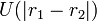 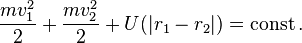